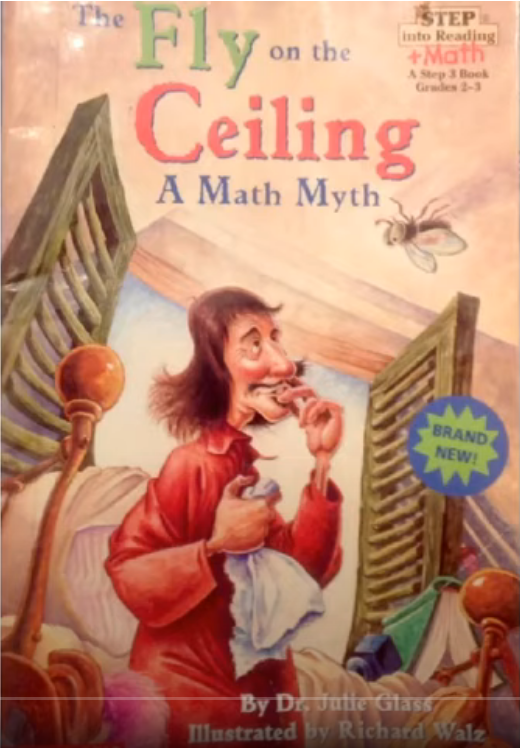 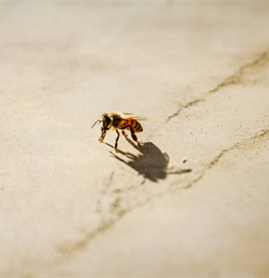 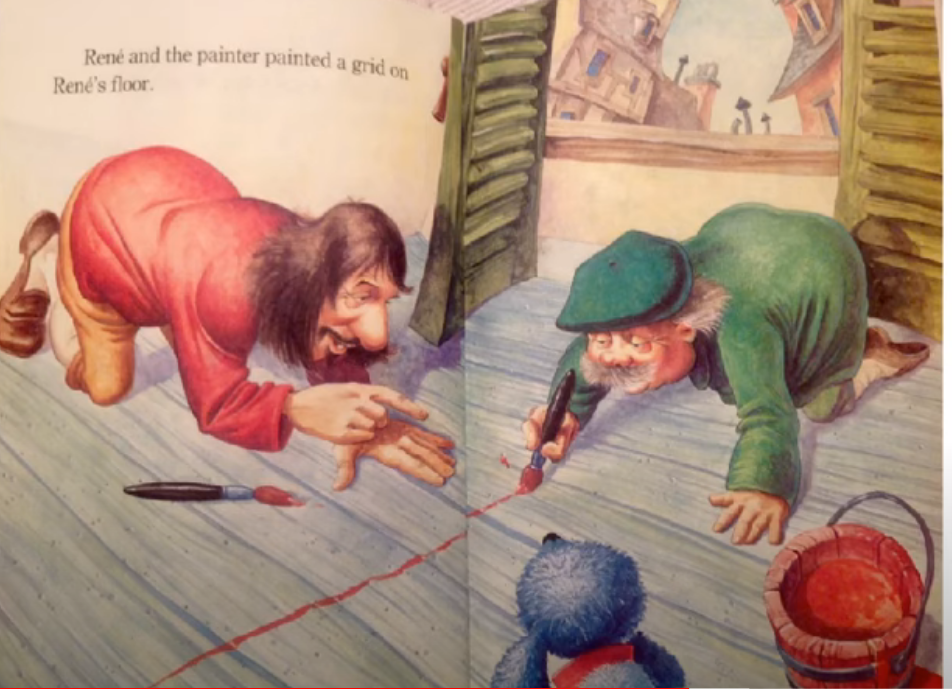 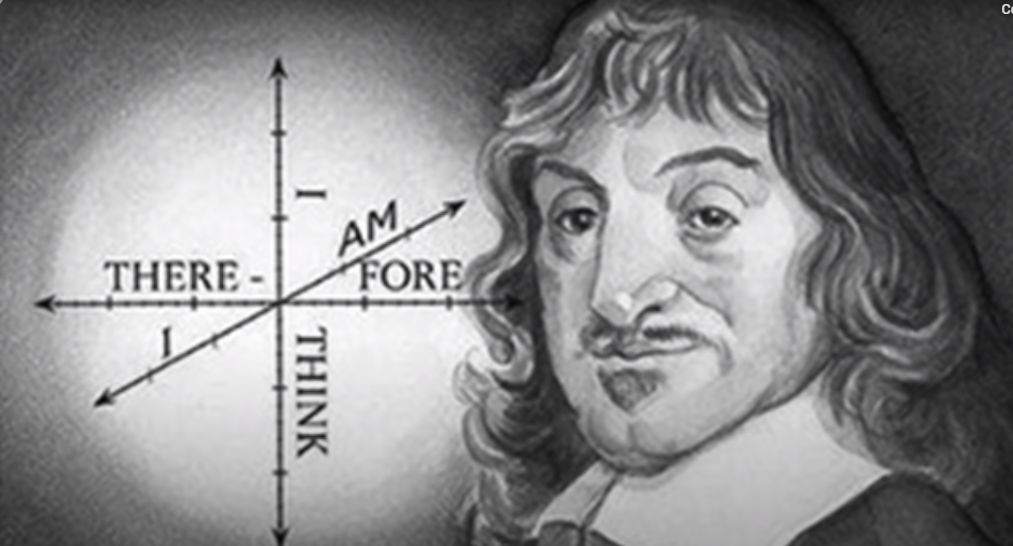 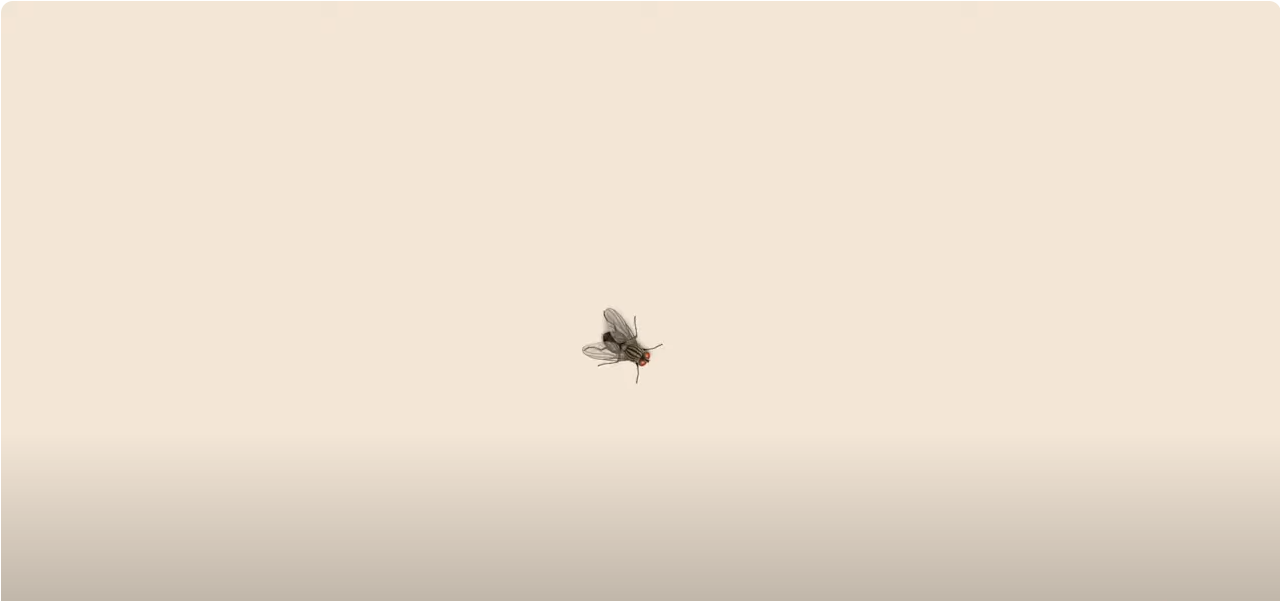 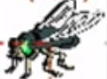 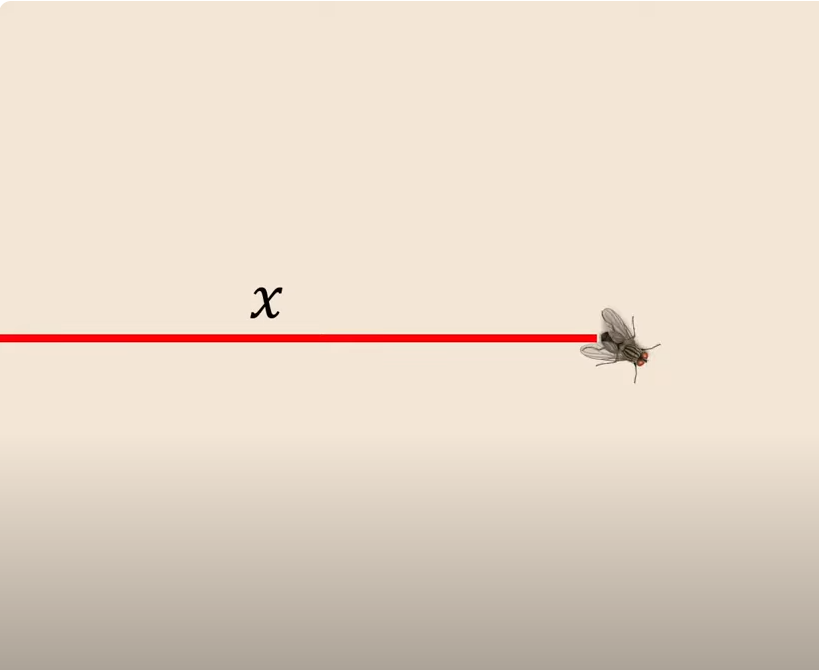 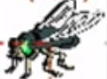 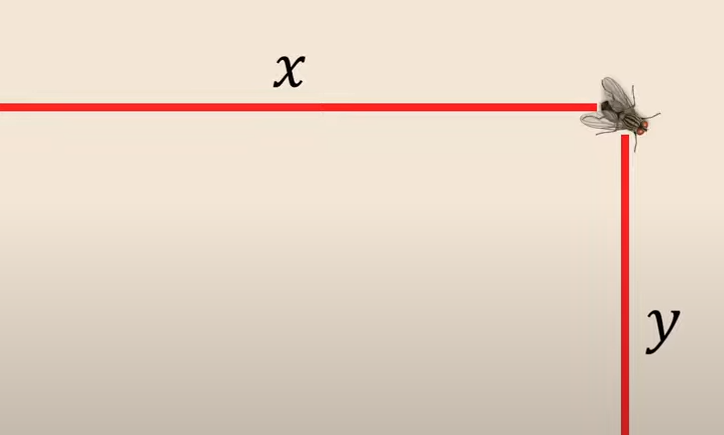 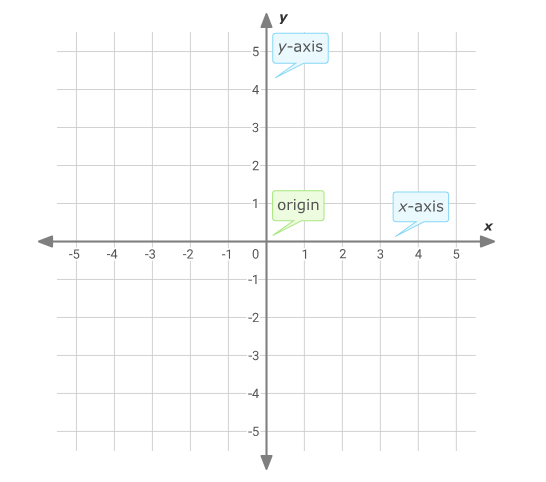 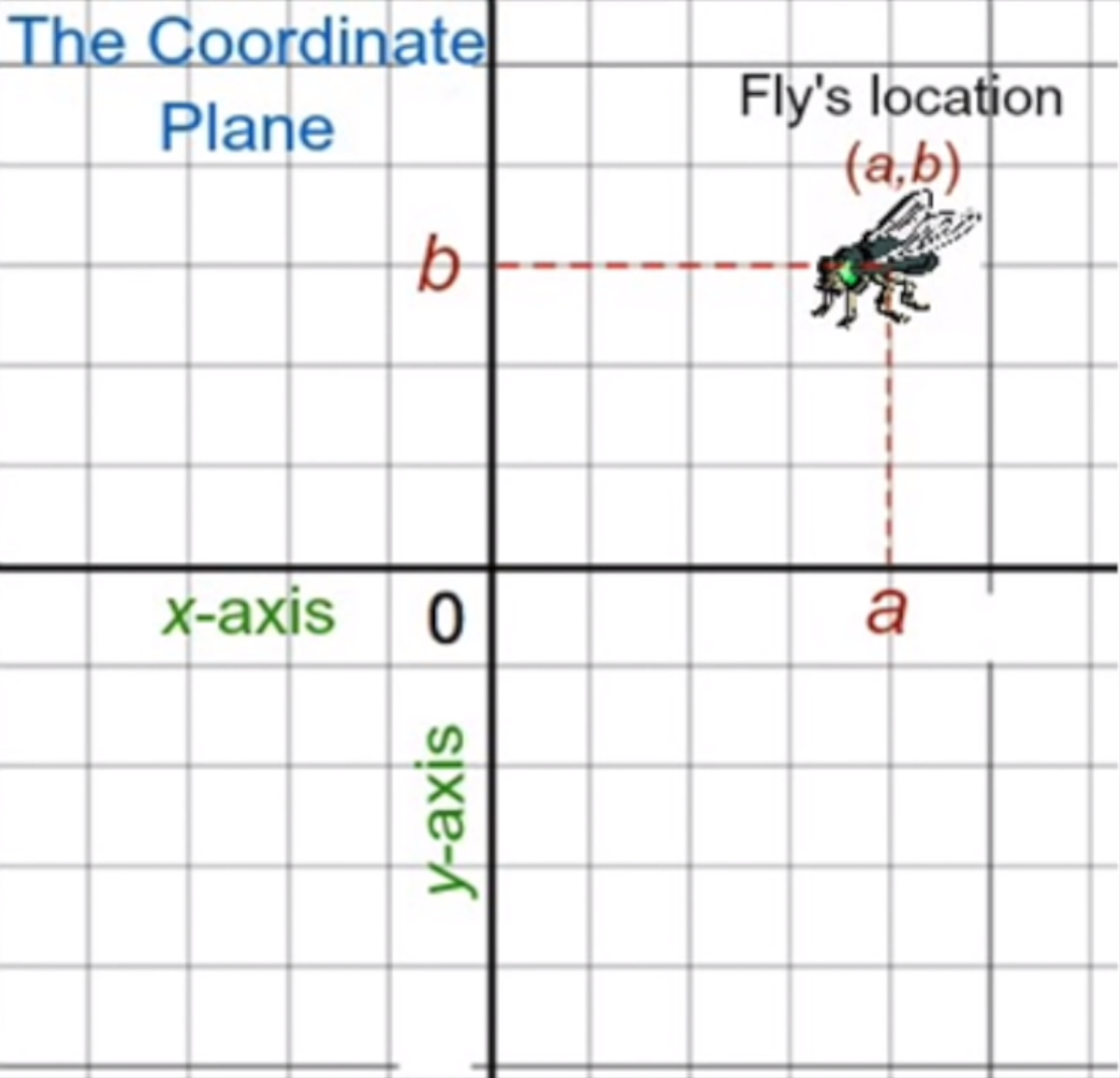 1
2
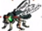 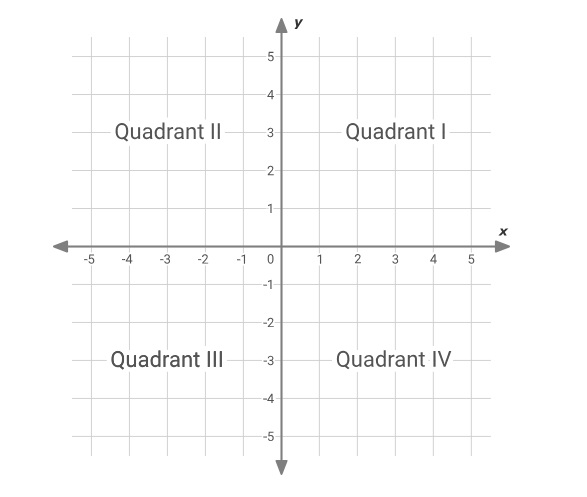 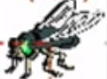 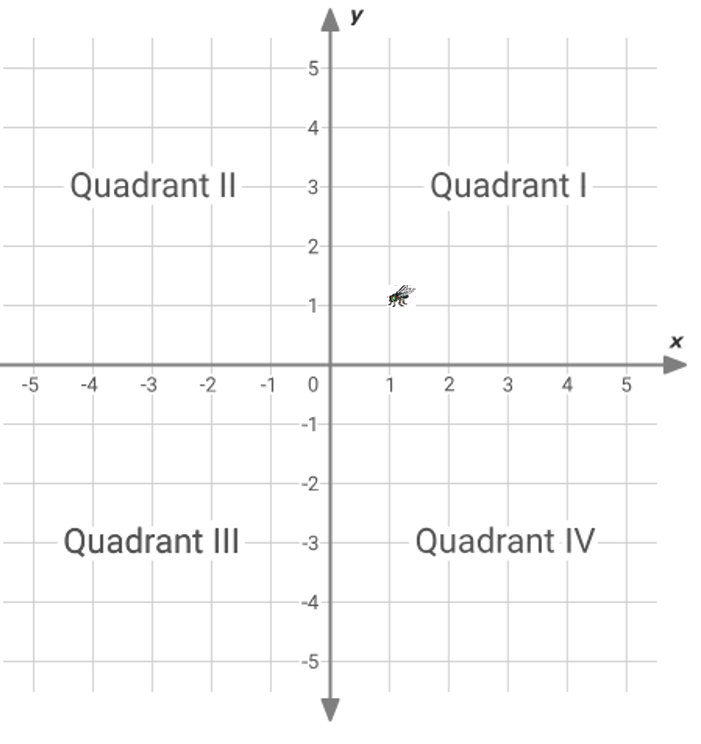 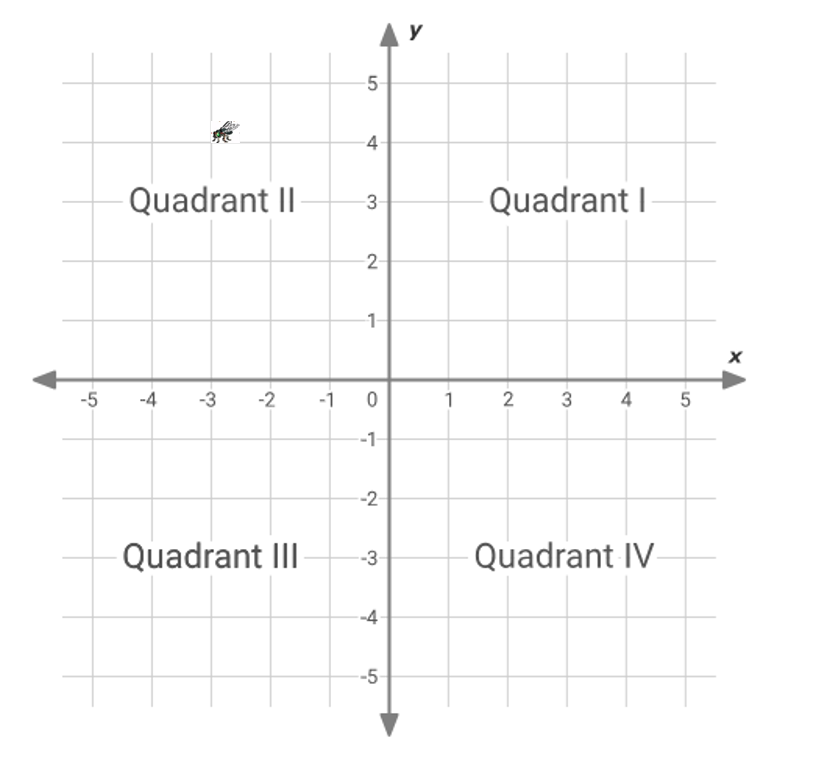 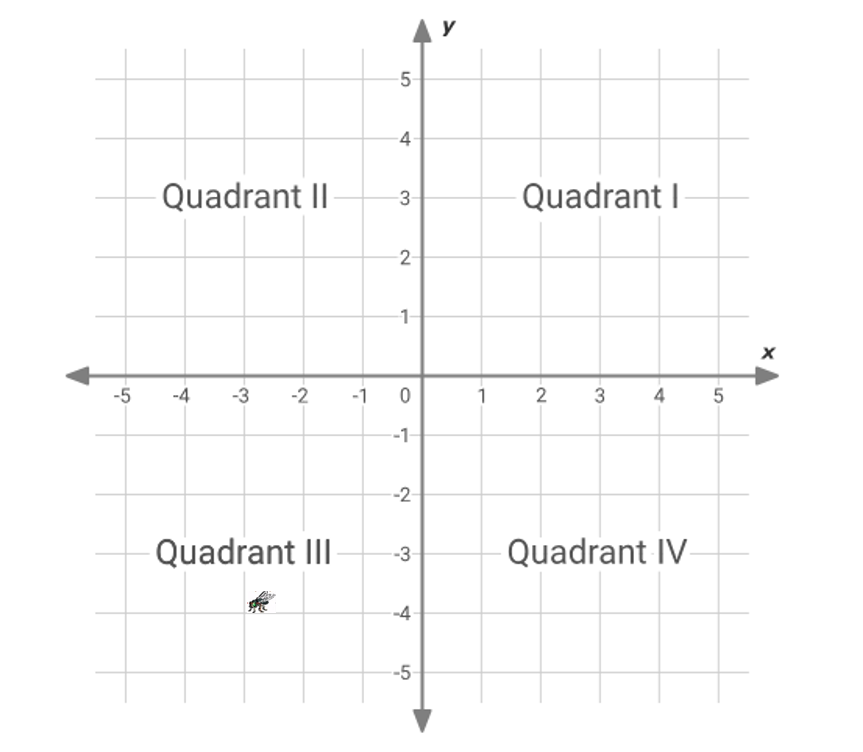 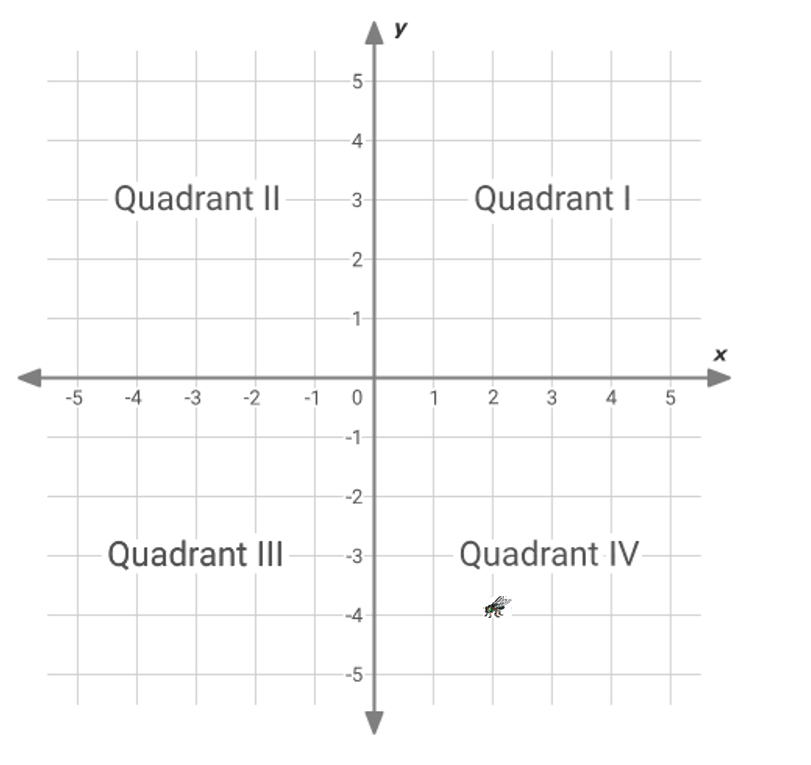 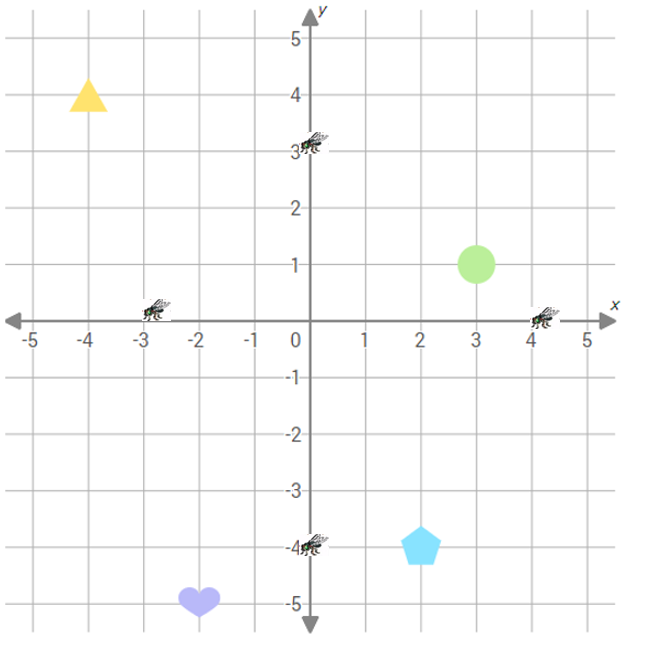 B
C
A
D